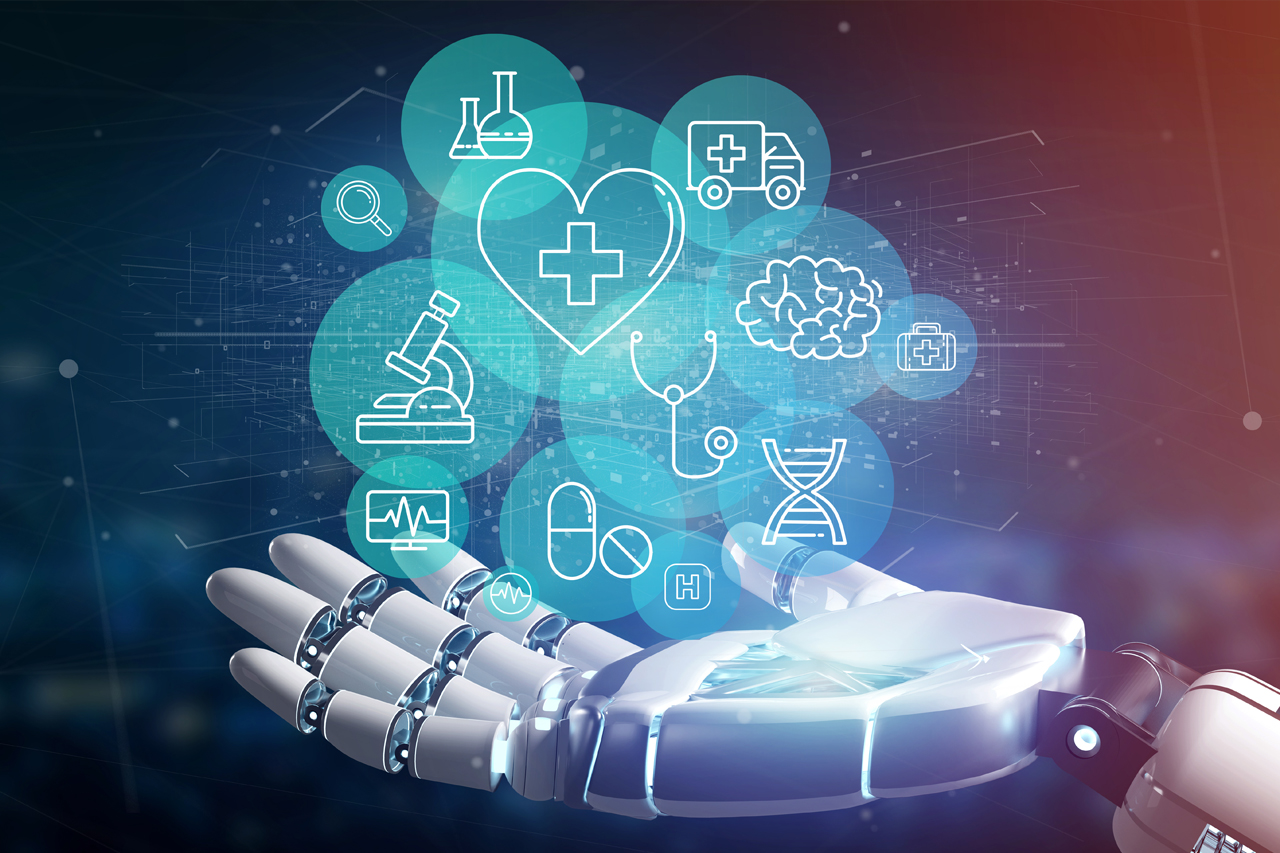 #763c45
#062740
#49456f
#20818b
#b2bac7